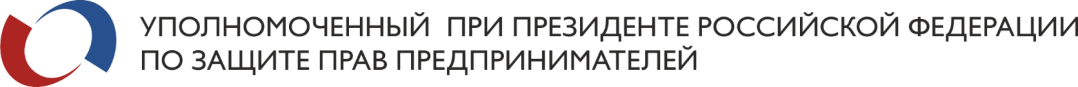 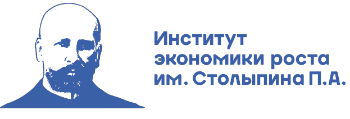 РЕЗУЛЬТАТЫ МОНИТОРИНГА«О влиянии санкционных ограничений и адаптации бизнеса»
В мониторинге приняли участие руководители и владельцы 4500 компаний из 85 субъектов РФ.
25 марта – 1 апреля 2022 г.
Основная масса предпринимателей (69,00%) была затронута санкциями и борется с кризисом, причем 15,1% от санкций пострадали серьёзно:  приостановили или даже закрыли бизнес.  Санкции не затронули только 7,30% респондентов, 8,6% удалось быстро адаптироваться ко всем изменениям.
Какая ситуация в Вашей компании после введённых санкций (на 29.03.2022)?
(в % от  общего числа ответивших на вопрос)
Какие основные проблемы пришли с санкциями? 
Спад спроса – 57,90%. Вследствие  повышения  ключевой ставки ЦБ дефицит оборотных средств и кассовые разрывы испытывают 44,80%. Ну и новое в этом кризисе - разрыв цепочек поставок на себе ощутили 42,90%
«Основные проблемы бизнеса»
(в % от  общего числа ответивших на вопрос)
Из уже принятых мер Правительства почти половина (49,70%) респондентов назвали мораторий на проверки, как наиболее эффективную. И действительно: только (12,70%) сообщили, что в 2022 году у них проходили проверки.
«В Вашей компании проводились проверки за период с начала марта по сегодняшний день? »
«Какие из уже принятых/озвученных мер Вы считаете наиболее необходимыми/эффективными/отвечающими сегодняшним вызовам? »
(в % от  общего числа ответивших на вопрос)
(в % от  общего числа ответивших на вопрос)
Что еще Правительство может сделать для того, чтобы минимизировать последствия кризиса? 
56,30% респондентов считают, что это налоговые послабления - списание части налогов.
Больше половины (50,4%) считают, что это должно быть снижение страховых взносов до 15%.
«Какие еще требуются меры поддержки?»
(в % от  общего числа ответивших на вопрос)
Важным вопросам стало развитие российского производства и импортозамещение. 38,90% респондентов ответили, что в их бизнесе есть критически важные иностранные (производимые в России иностранными компаниями или поставляемые по импорту) продукты/сервисы, без которых они не смогут продолжать бизнес в прежнем объёме.
«Есть ли в Вашем бизнесе такие продукты/сервисы?»
(в % от  общего числа ответивших на вопрос)
При этом 65,00% посчитали, что они не готовы заняться их производством, потому что в России не созданы условия для производства - 77,70%.
«Как Вы считаете, созданы ли в России условия для ускоренного развития производств и импортозамещения?»
«Готовы ли Вы сейчас заняться производством этих или иных товаров в связи с освобождением рыночных ниш?»
(в % от  общего числа ответивших на вопрос)
(в % от  общего числа ответивших на вопрос)
Главными барьерами, сдерживающими производство, назвали: 
высокие налоги – 56,60%;
высокие тарифы на электроэнергию, газ, др. – 49,50%;
отсутствие доступного кредита – 42,70%;
но больше половины (51,00%) назвали постоянные кризисы и катаклизмы, невозможность долгосрочного инвестирования, непредсказуемость действий властей;
административное давление, незащищенность частной собственности назвали только треть.
«Что мешает импортозамещению?»
(в % от  общего числа ответивших на вопрос)
Распределение ответов респондентов на вопрос: «Какой основной вид деятельности Вашей компании??»
(в % от  общего числа ответивших на вопрос)
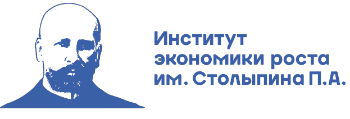 СПАСИБО